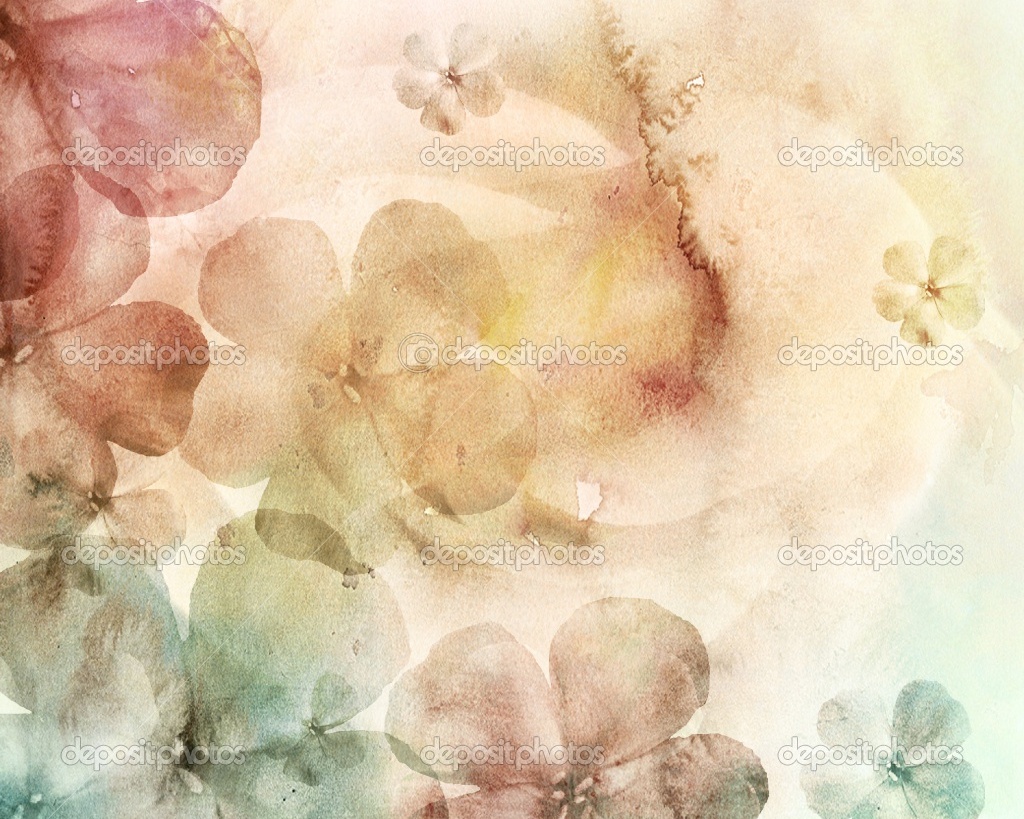 ПОРТРЕТ В    ИЗОБРАЗИТЕЛЬНОМ
ИСКУССТВЕ XX ВЕКА
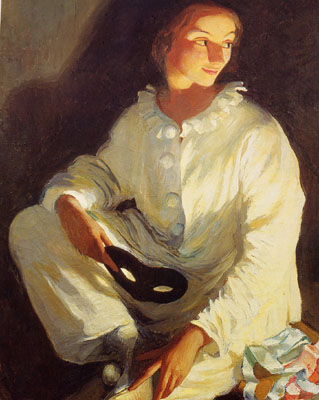 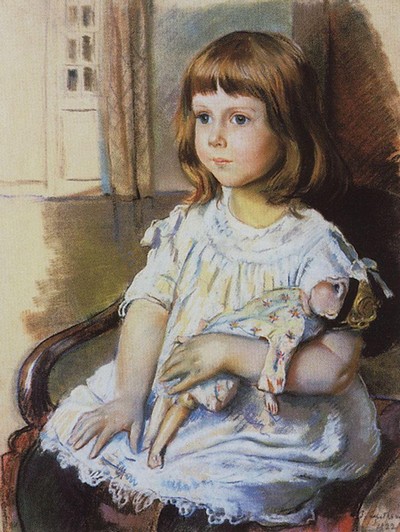 ВЫПОЛНИЛА: ДВОРНИЧЕНКО 
МАРИЯ ВЛАДИМИРОВНА, 
УЧИТЕЛЬ ИЗОБРАЗИТЕЛЬНОГО ИСКУССТВА
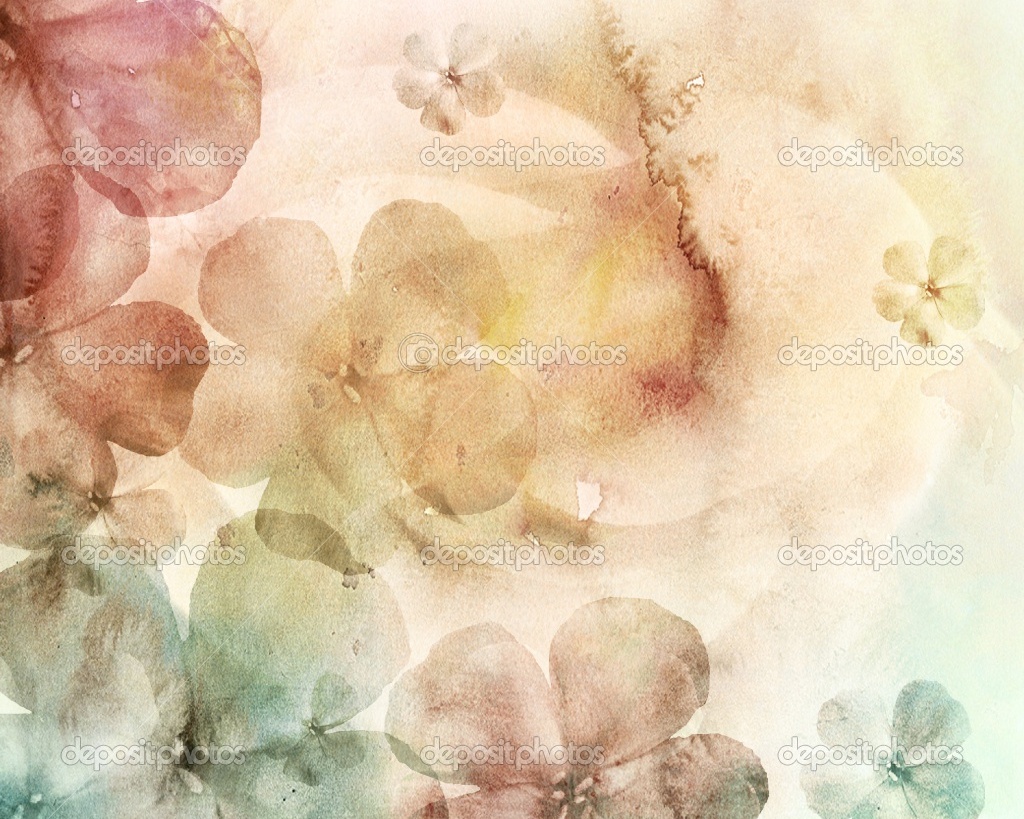 Пабло Пикассо.
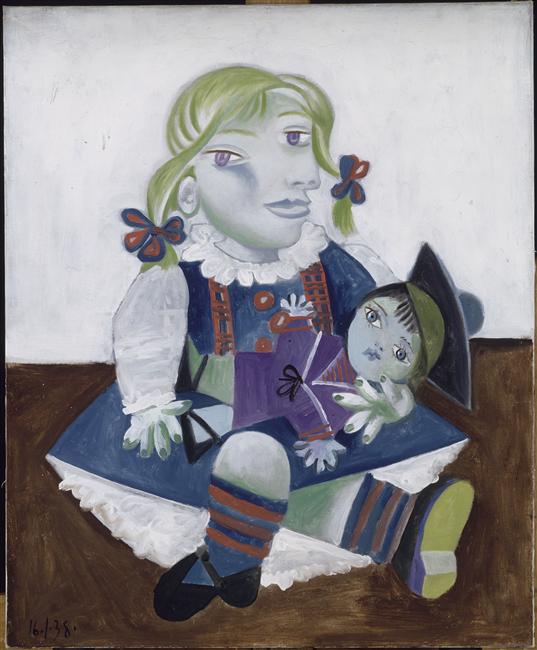 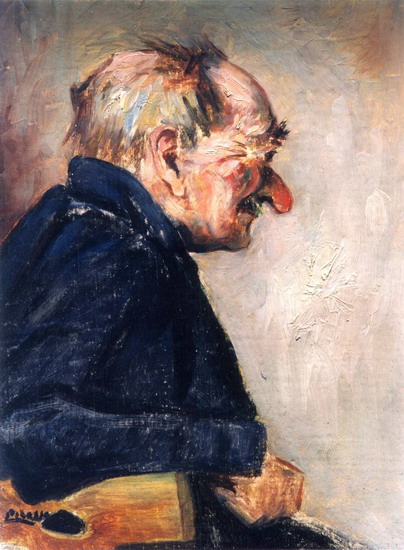 Портрет Майи с куклой.1938.
Портрет мужчины. 1901 год.
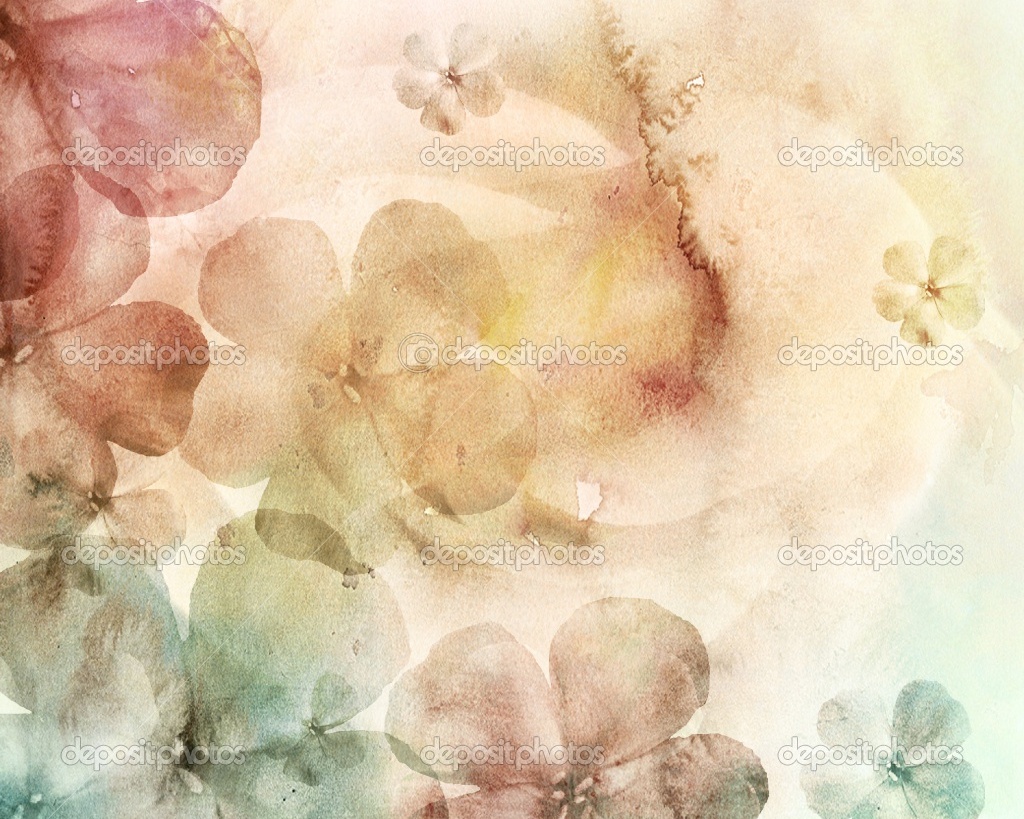 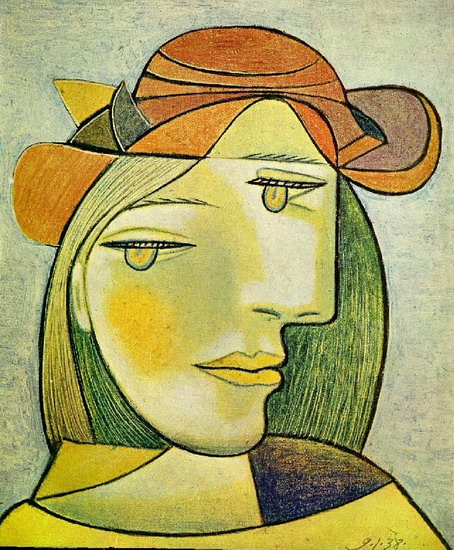 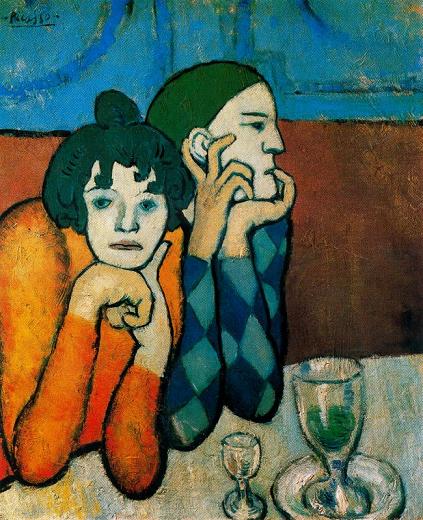 Портрет женщины 2. 1937 год.
Арлекин с подружкой 1901 г.
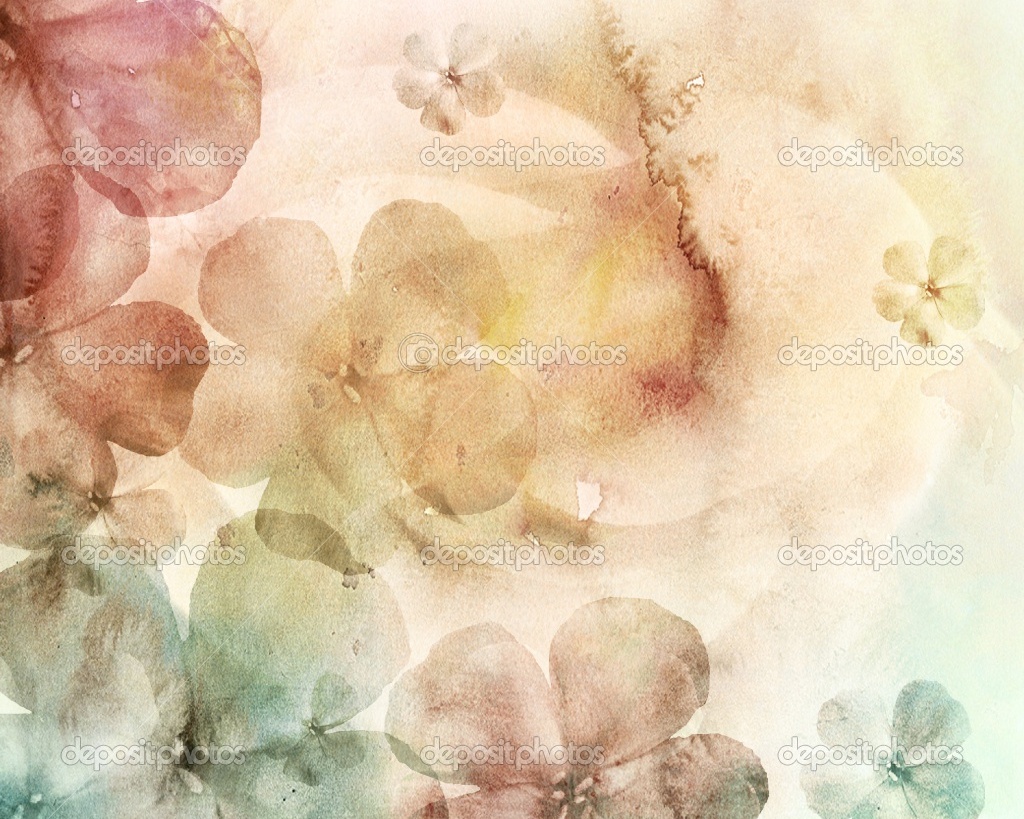 Анри Матисс
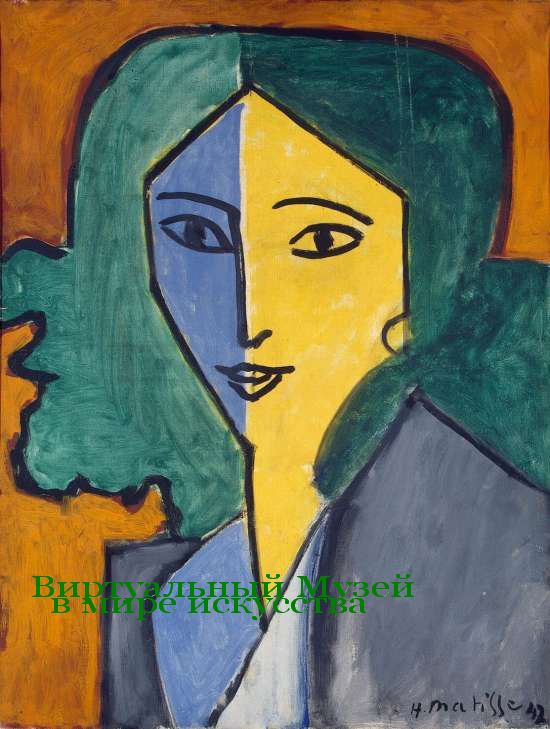 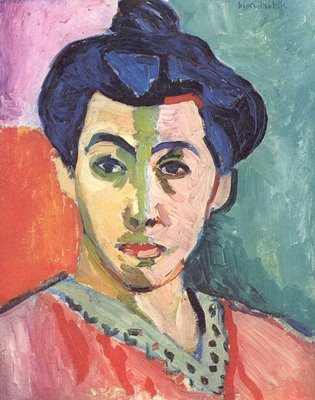 Портрет молодой женщины с распущенными       волосами.
Портрет мадам Матисс
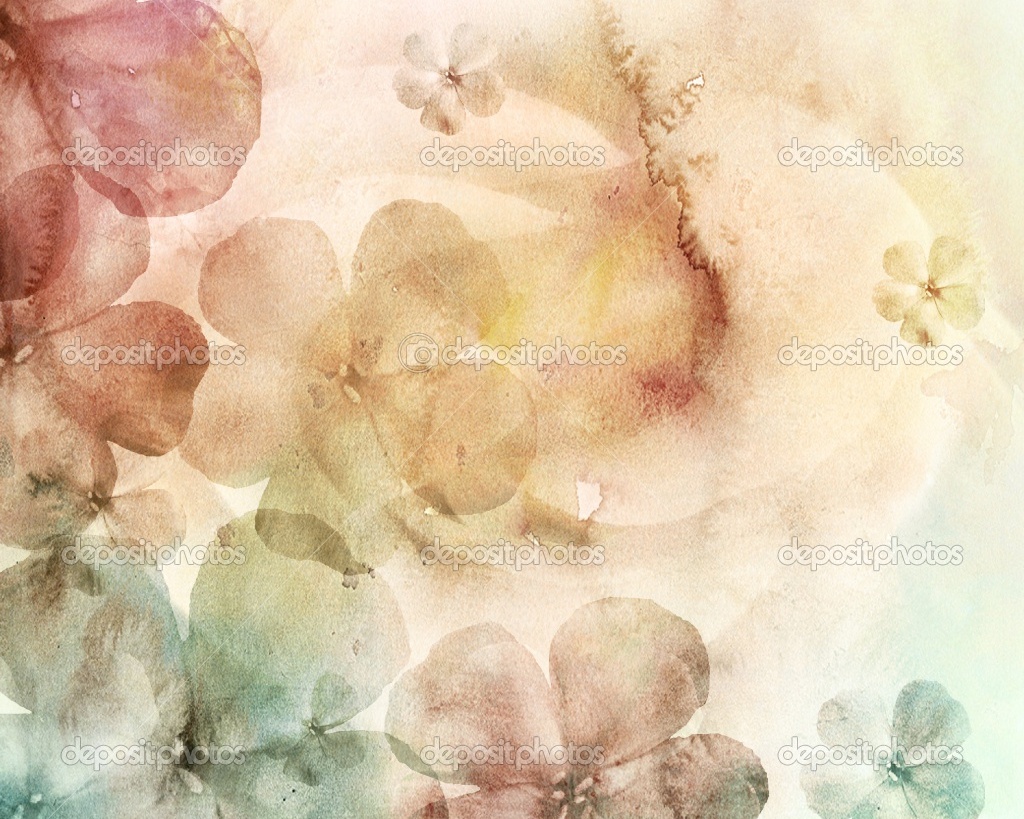 Амедео Модильяни
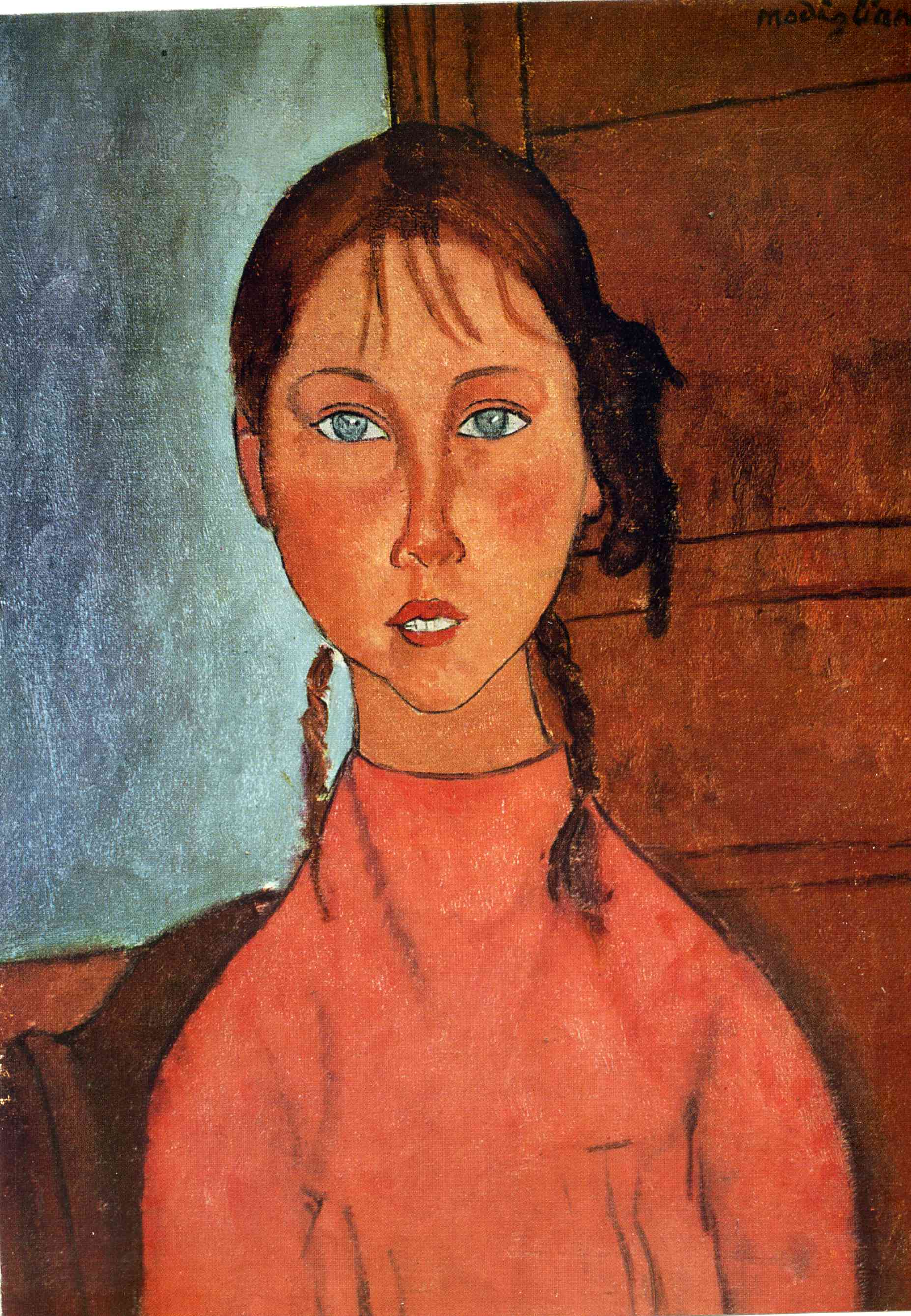 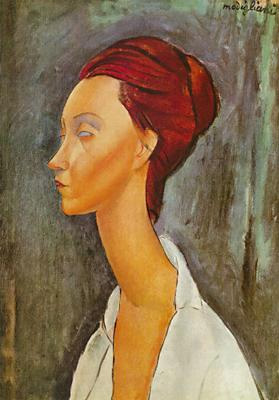 Девочка с косичками.
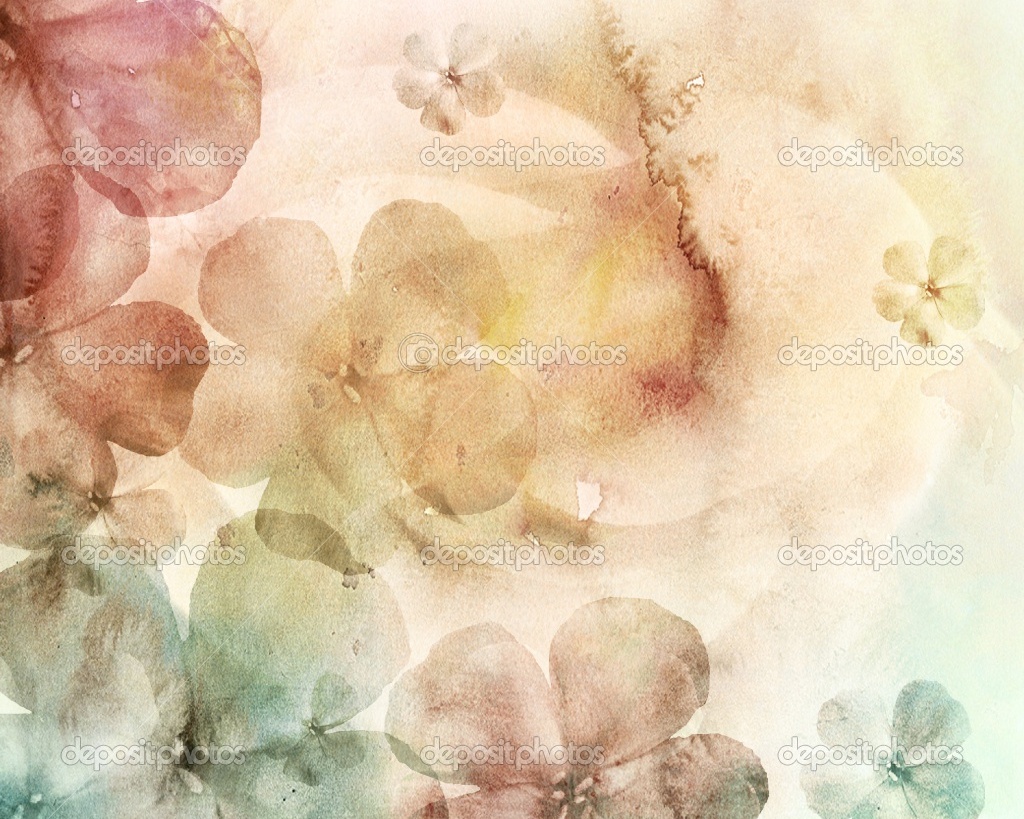 Зинаида Серебрякова
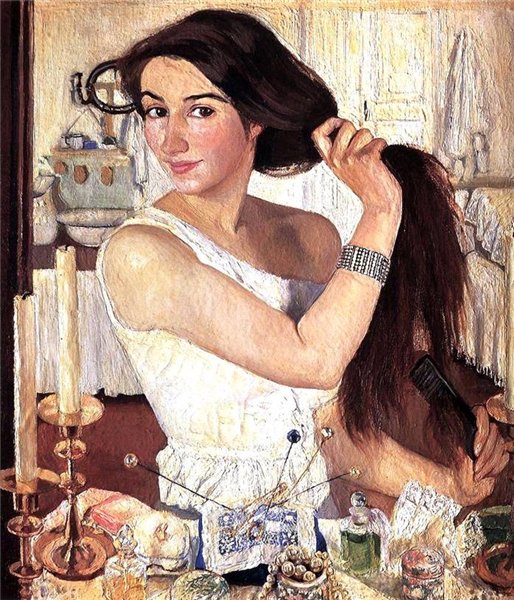 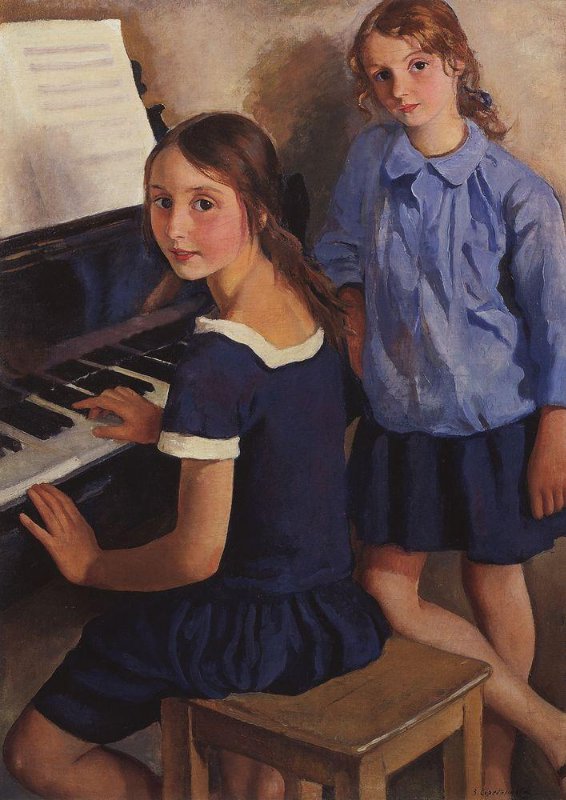 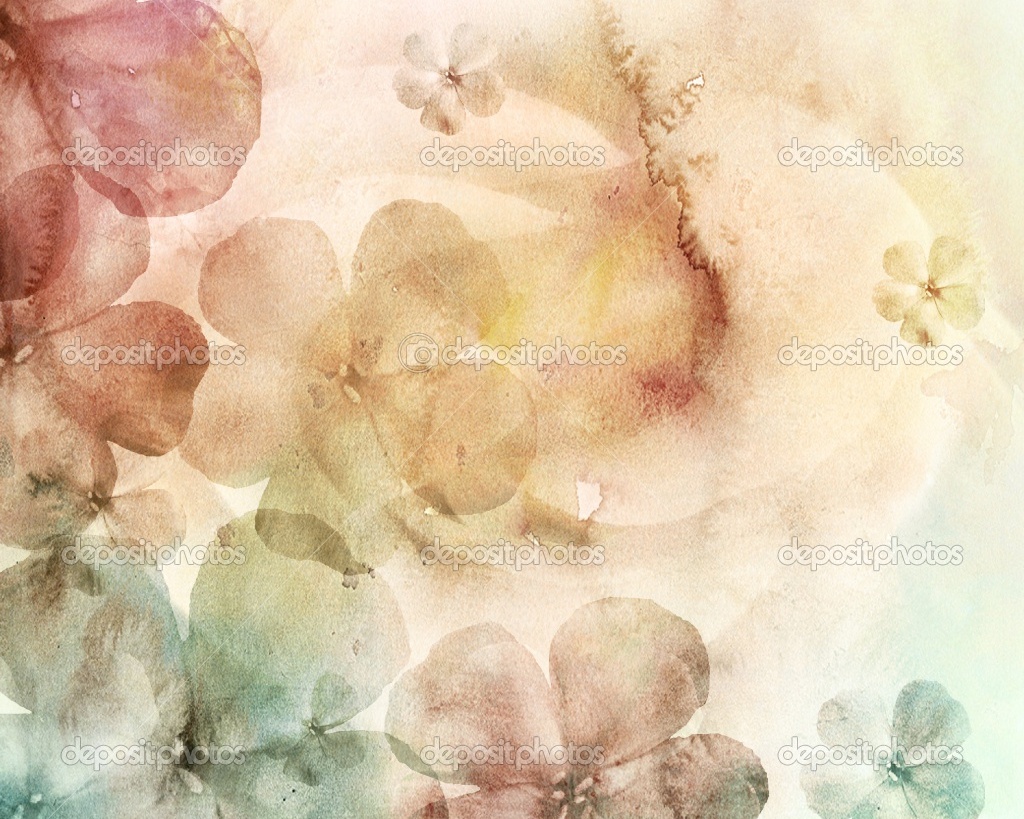 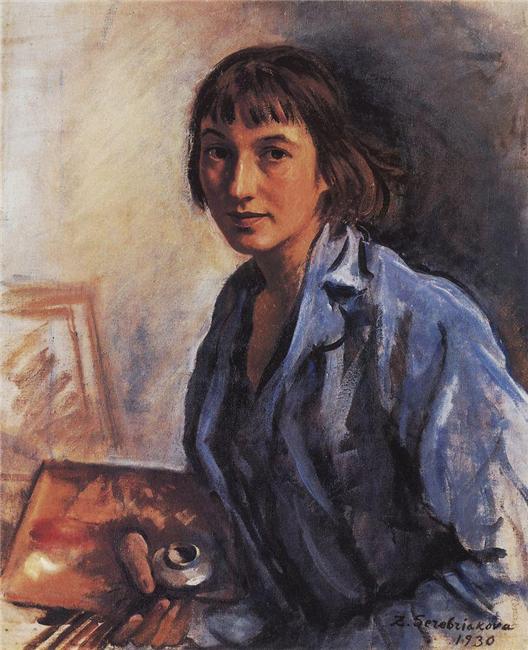 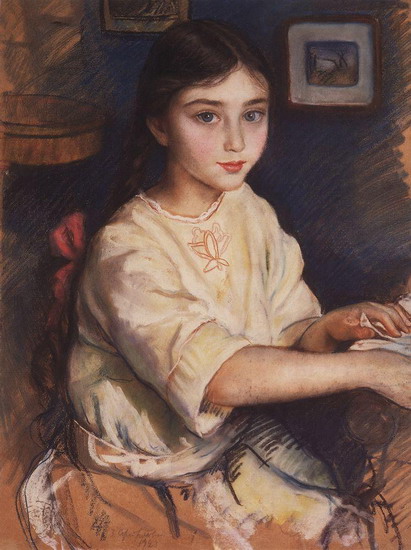 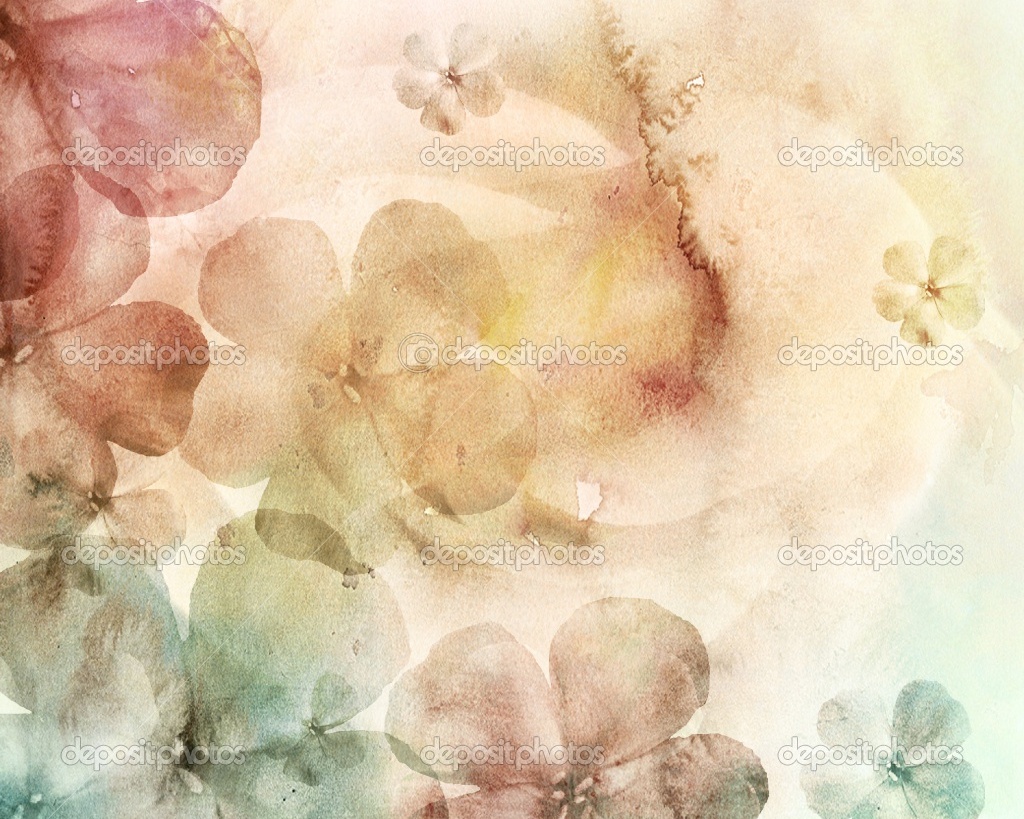 АКВАРЕЛЬ.
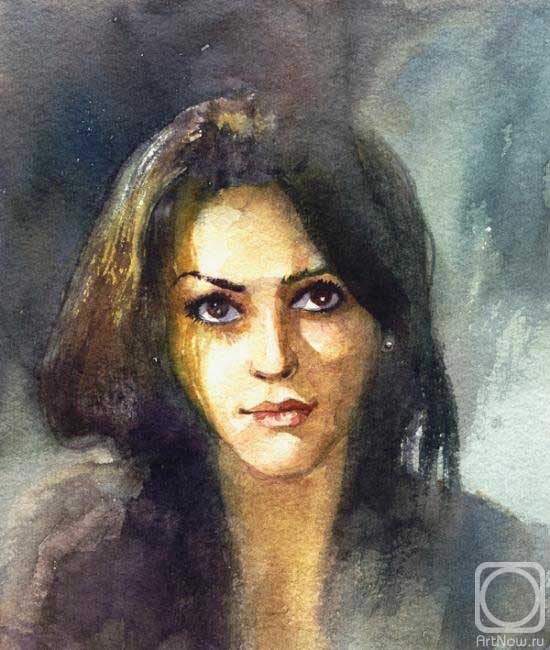 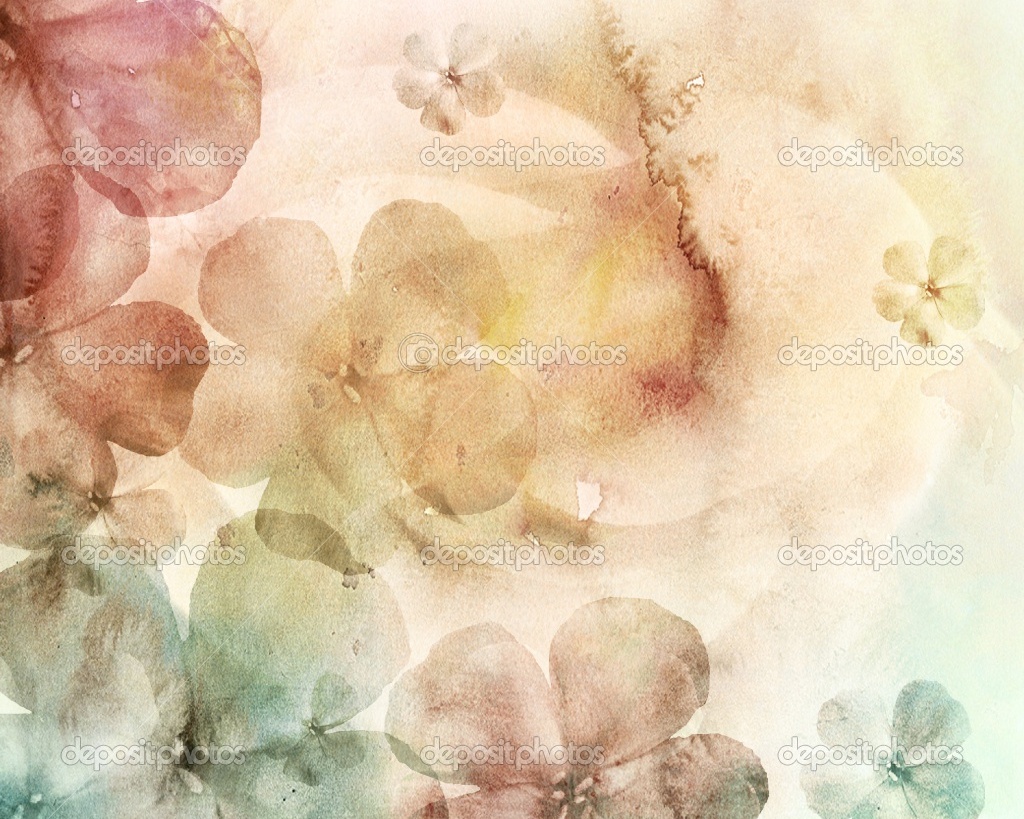 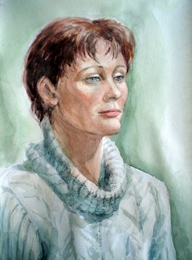 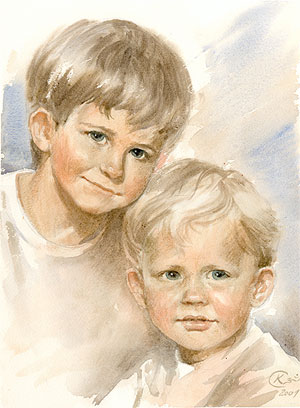 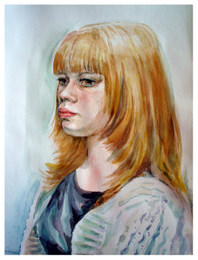 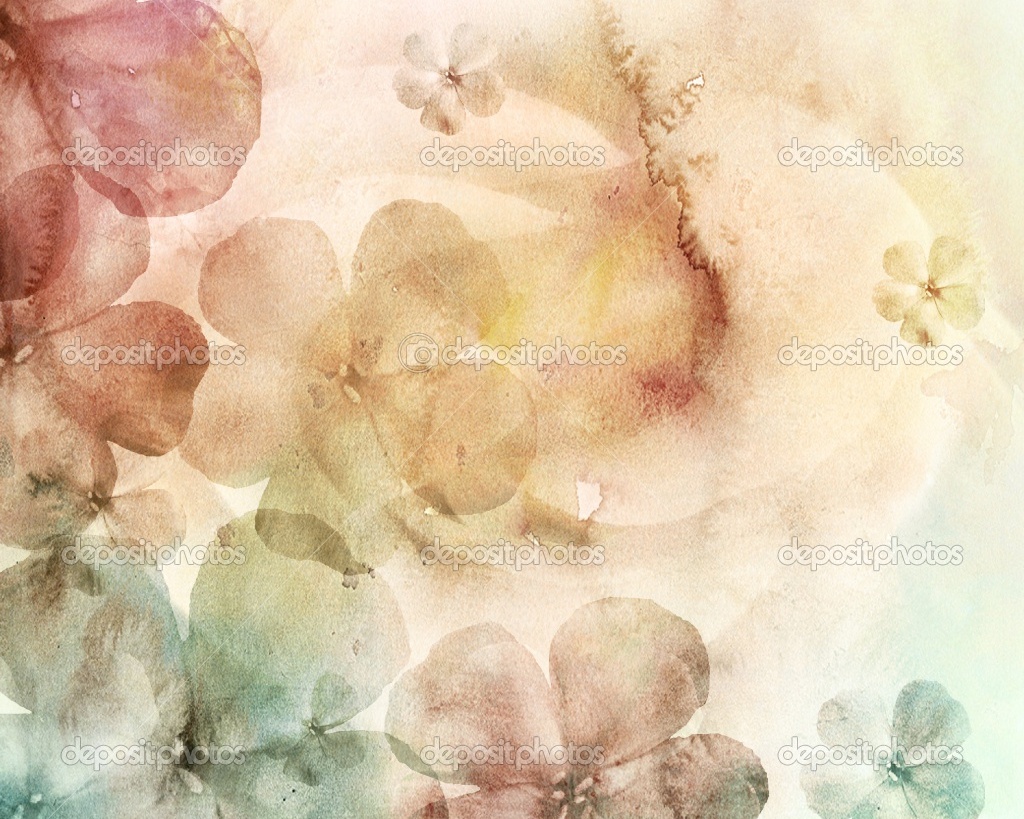 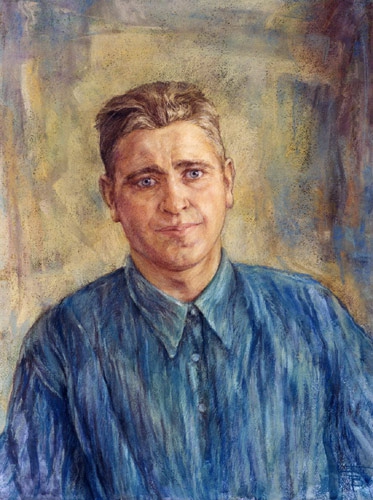 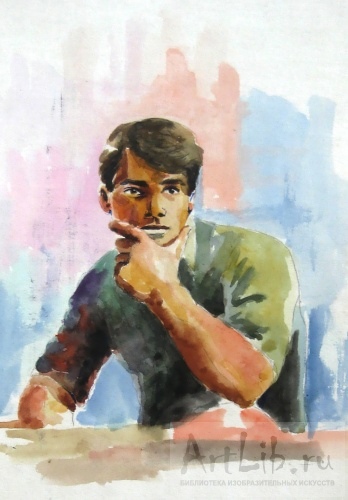 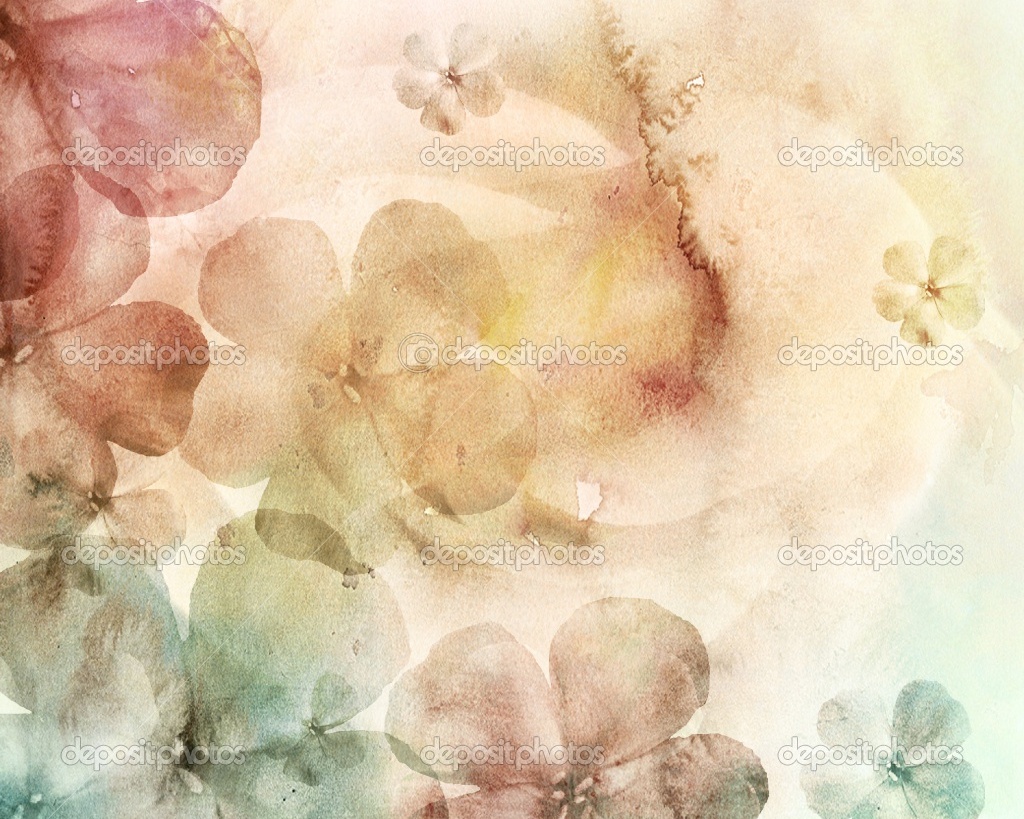 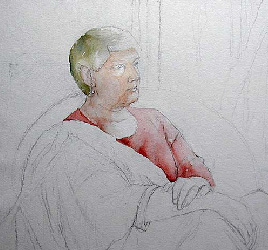 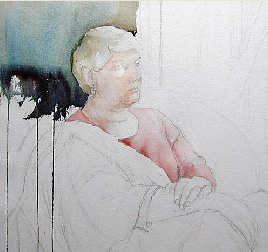 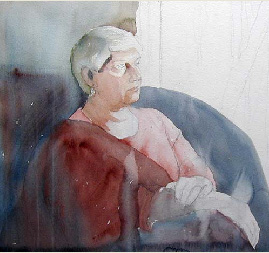 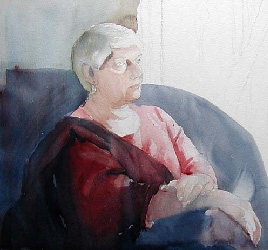 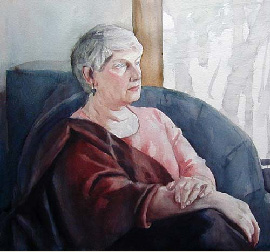 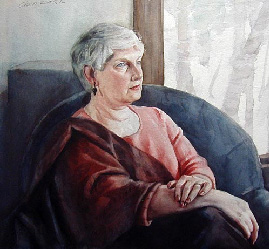 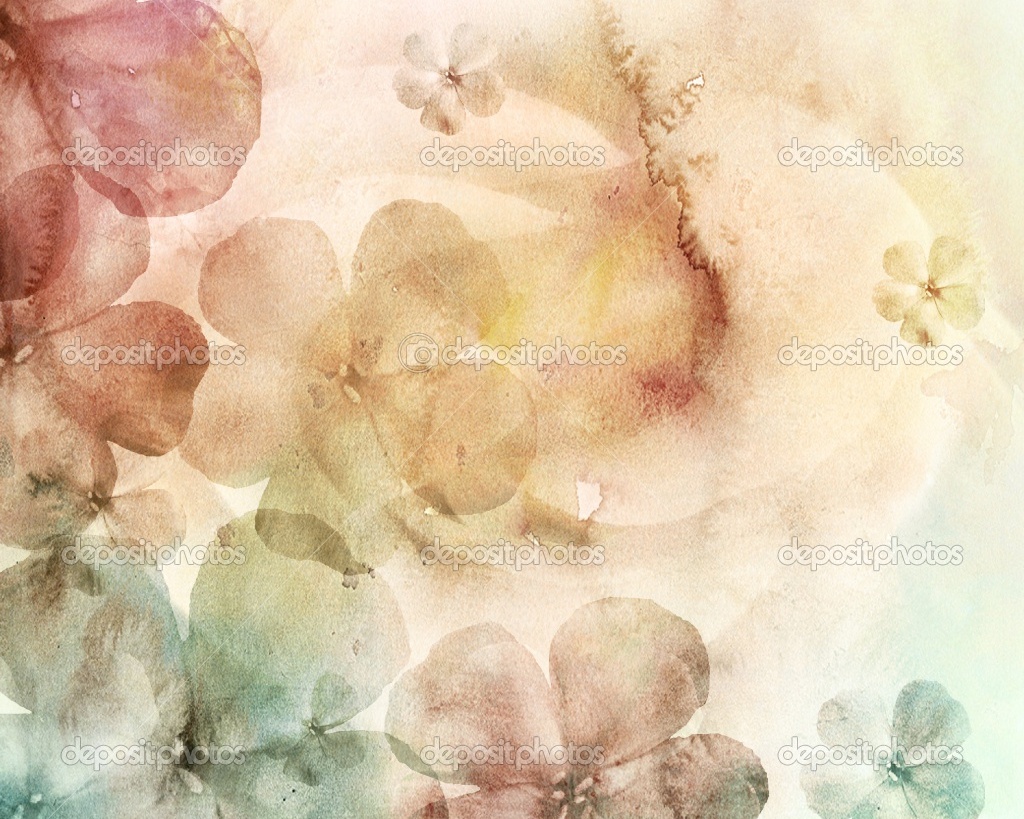 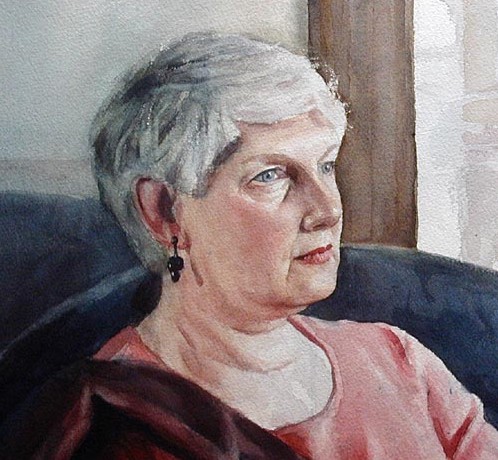